René Bazin
regards d’un académicien
sur le Bugey et les Pays de l’Ain


1 – Un écrivain voyageur des années
      1900 : sa vie, son œuvre.

2 – Le peintre des paysages et poète
      de l’enracinement.

3 –  Son regard historique, 
       sociologique et culturel.


   R. Bazin  
   « Fra Angelico des lettres »
  F. Mauriac
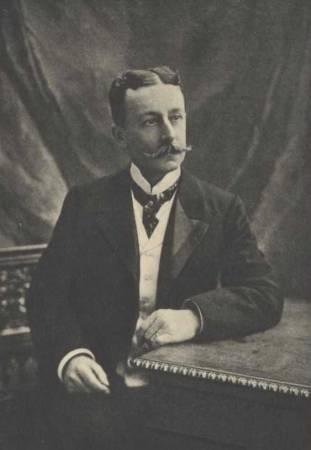 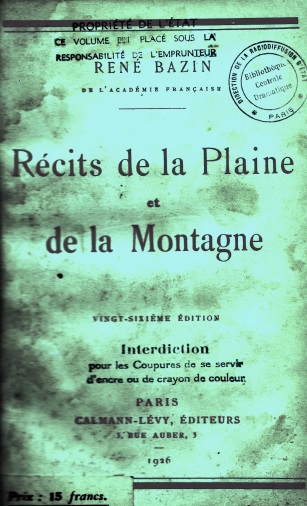 Ouvrages évoquant le Bugey 
et les pays de l’Ain
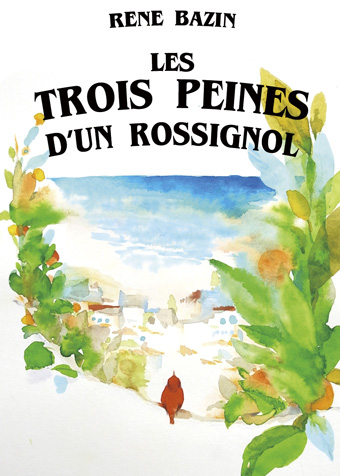 1896      Contes et paysages en province    
1901      Le guide l’Empereur 
1904      Récits de la plaine et de la montagne
1905      L’Isolée
1911      Douce France
1917      La Campagne et la Guerre. 
1916      Notes d’un amateur de couleur
1927      Les trois peines d’un rossignol
1927      Fils de l’Eglise
1936      Etapes de ma vie
1949      La Faneuse endormie
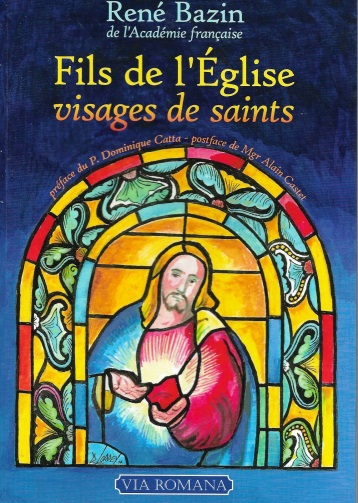 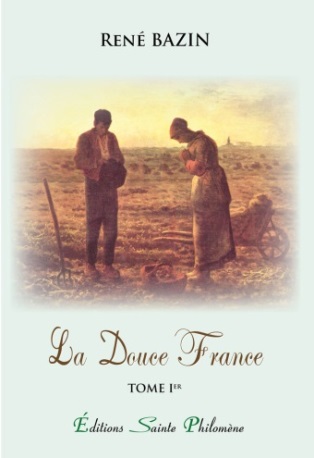 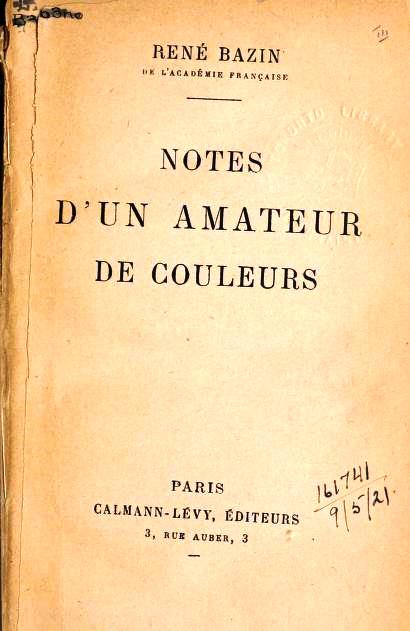 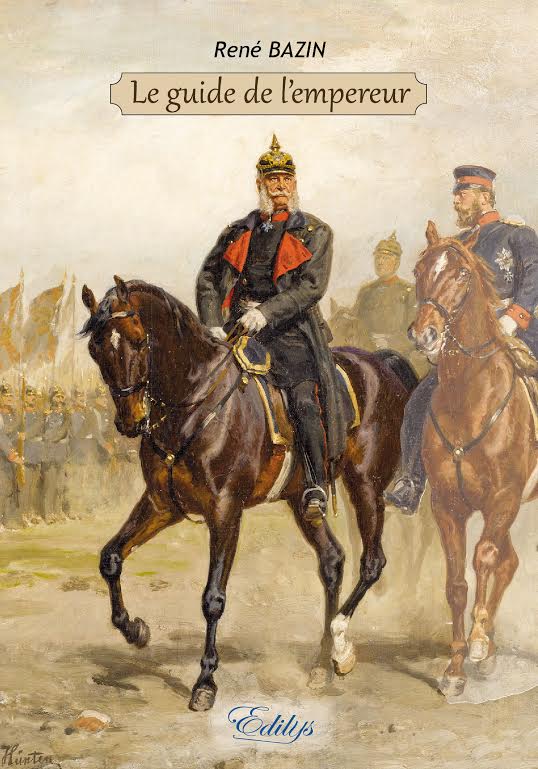 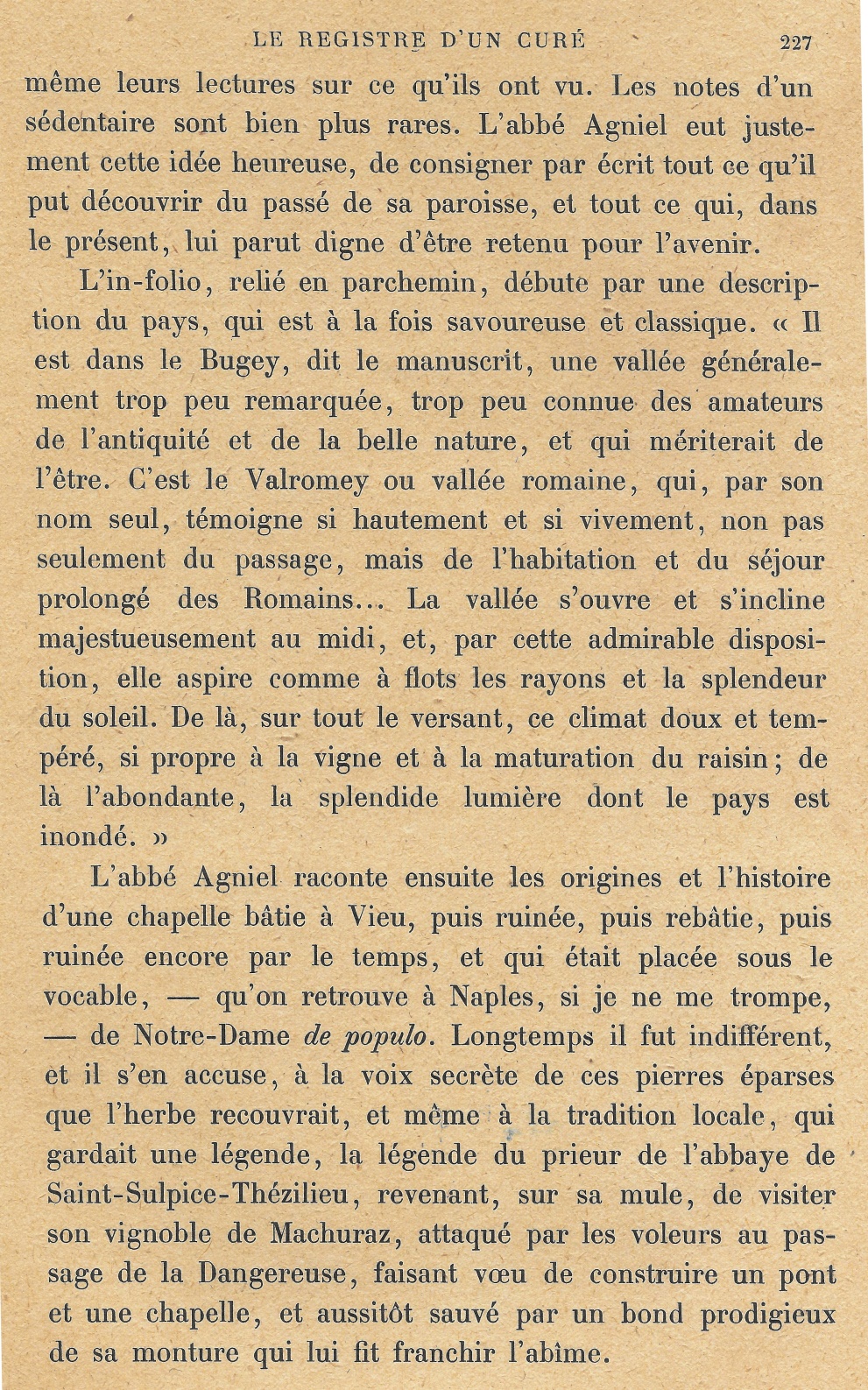 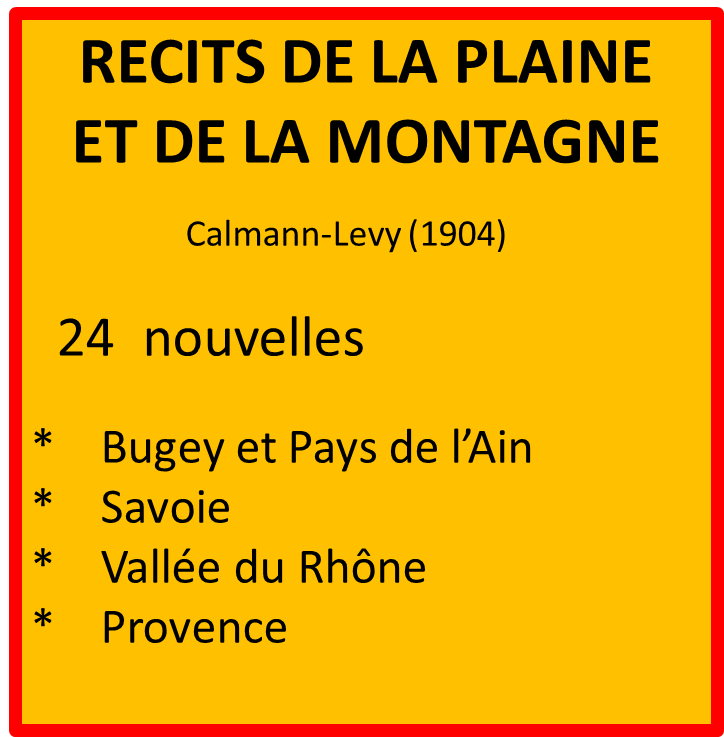 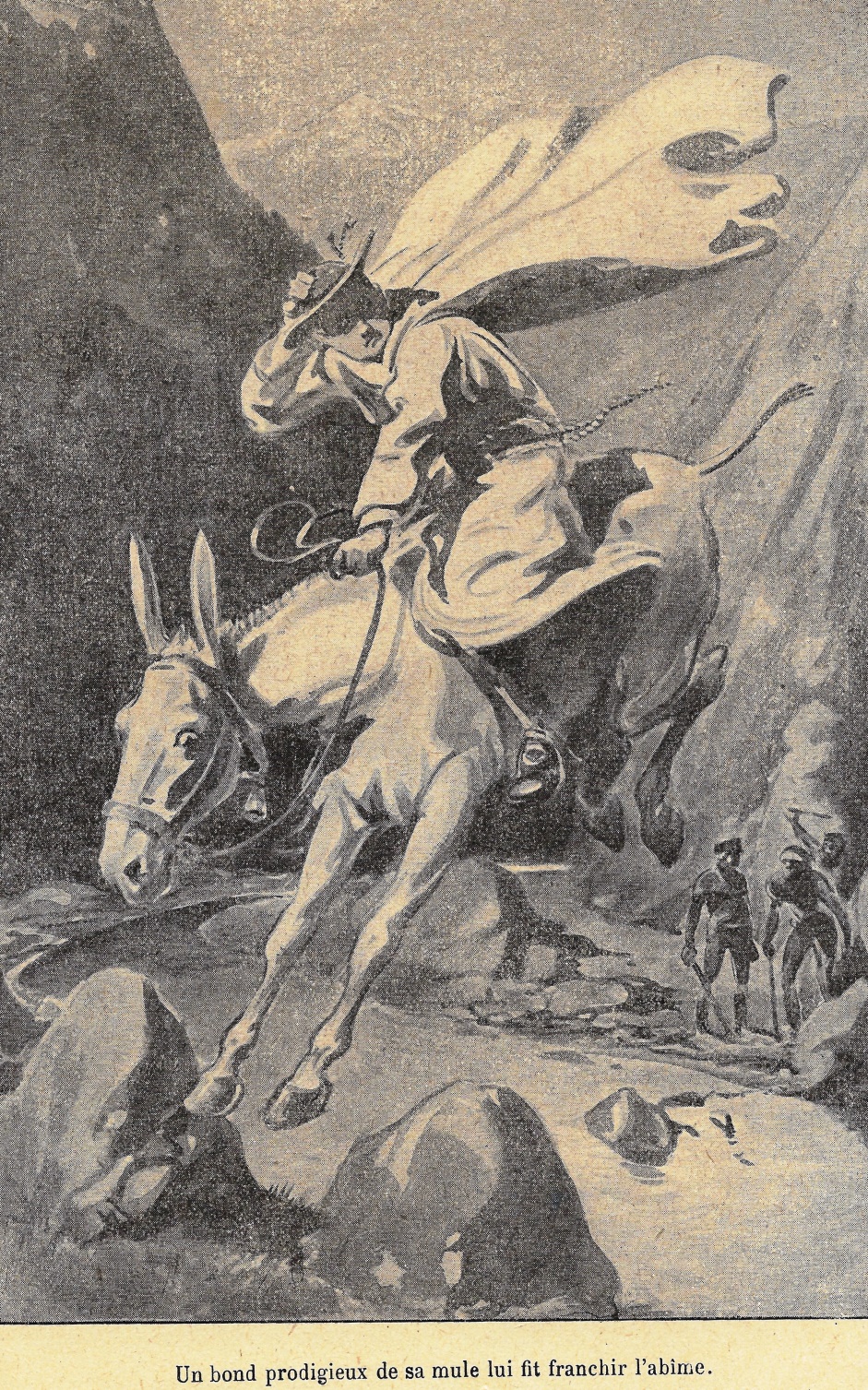 LA MONTAGNE - Chap VIII
  Le registre d’un curé

   * Vieu dans le Valromey, la vallée 
      romaine,
   * Vallée de la Dangereuse,
   * Histoire locale « N.D.  de populo »
   * Territoire de l’évêché de Genève 
       cédé  à Henri IV en 1601
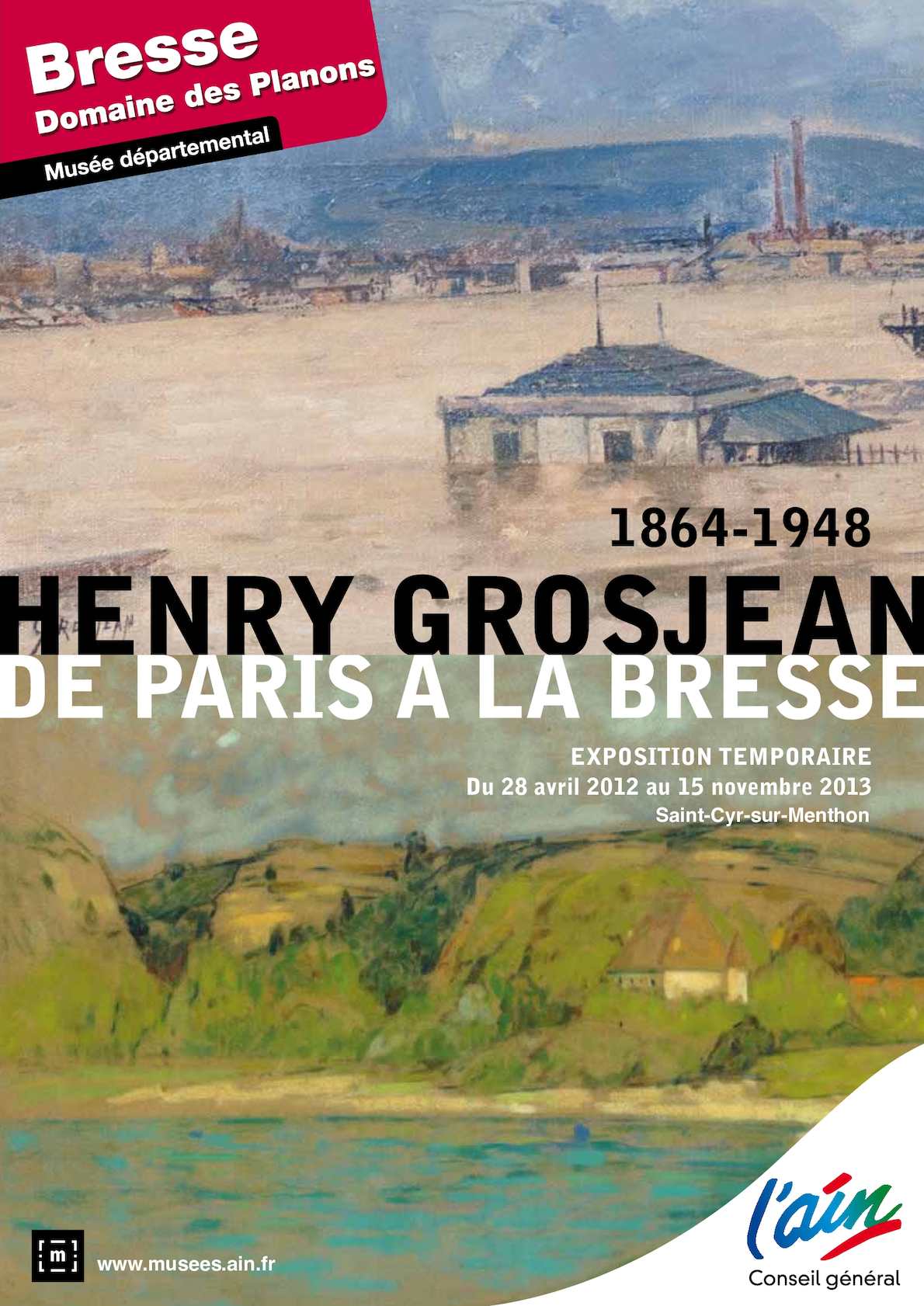 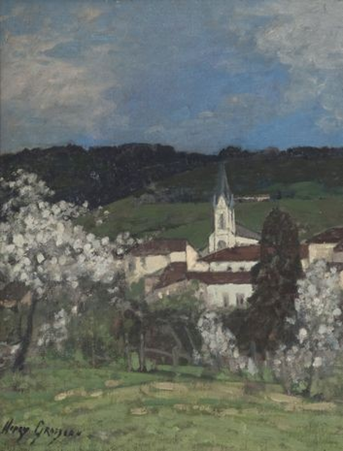 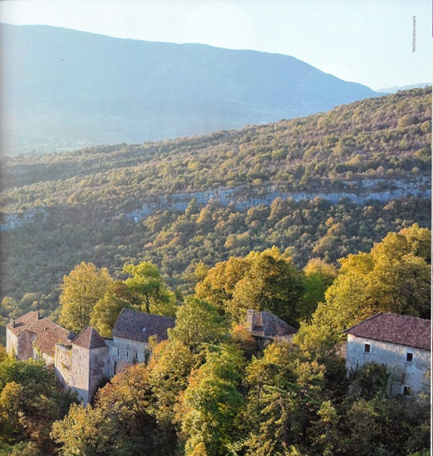 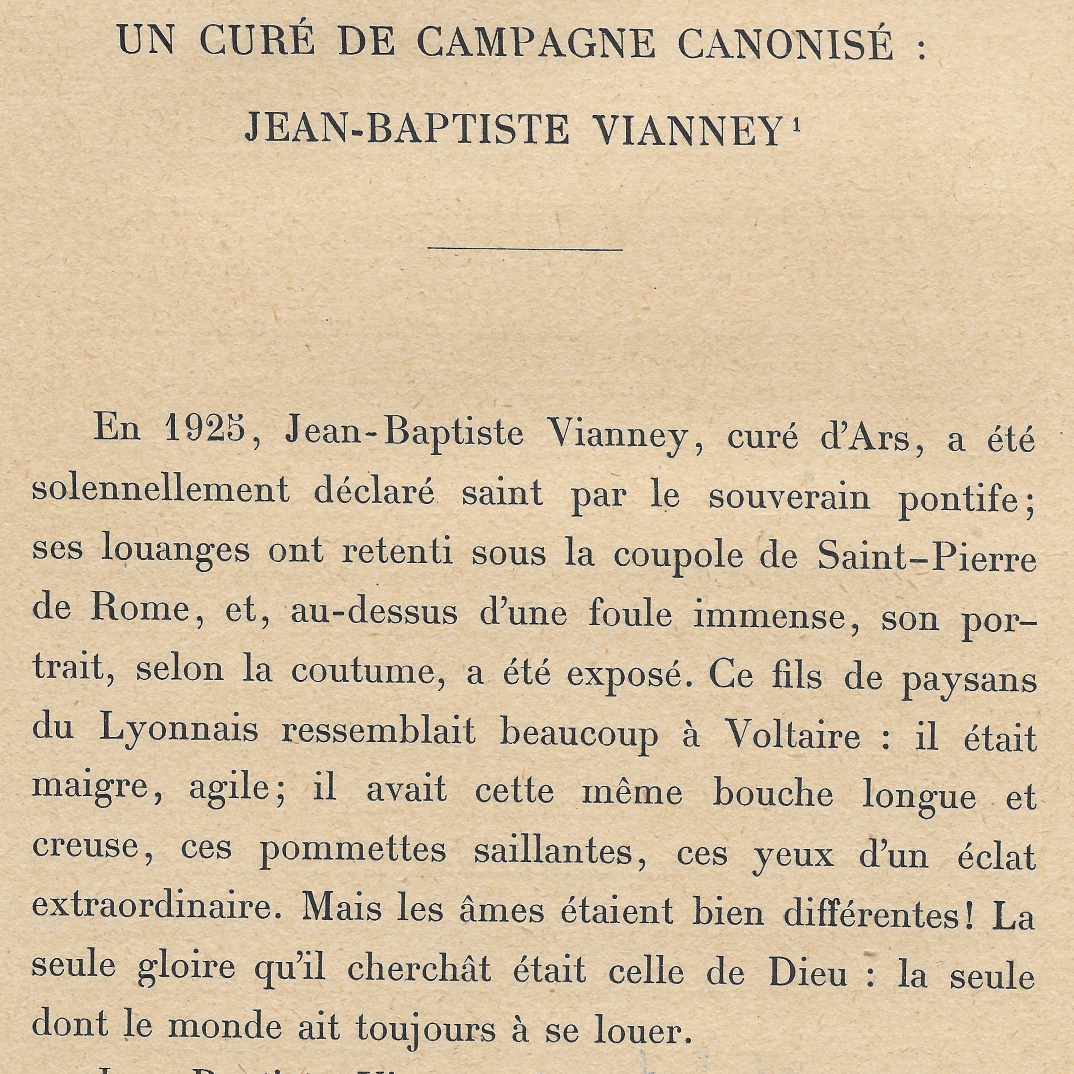 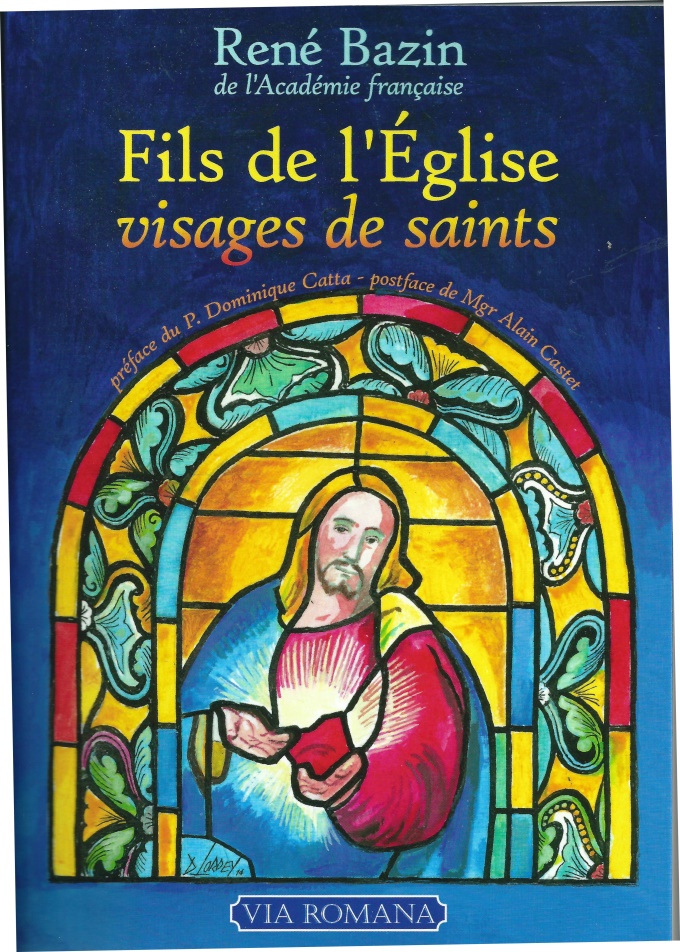 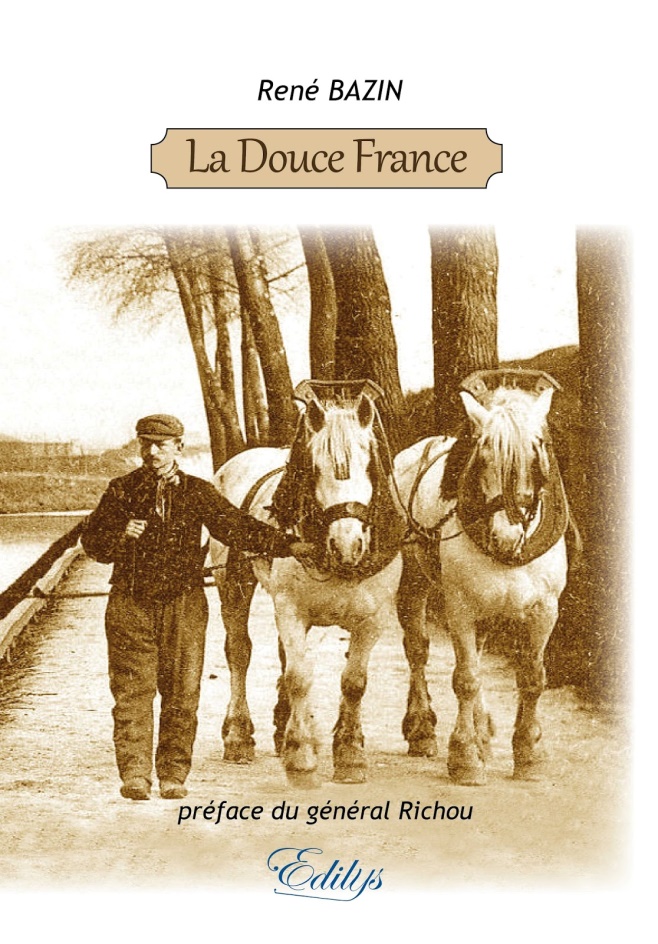 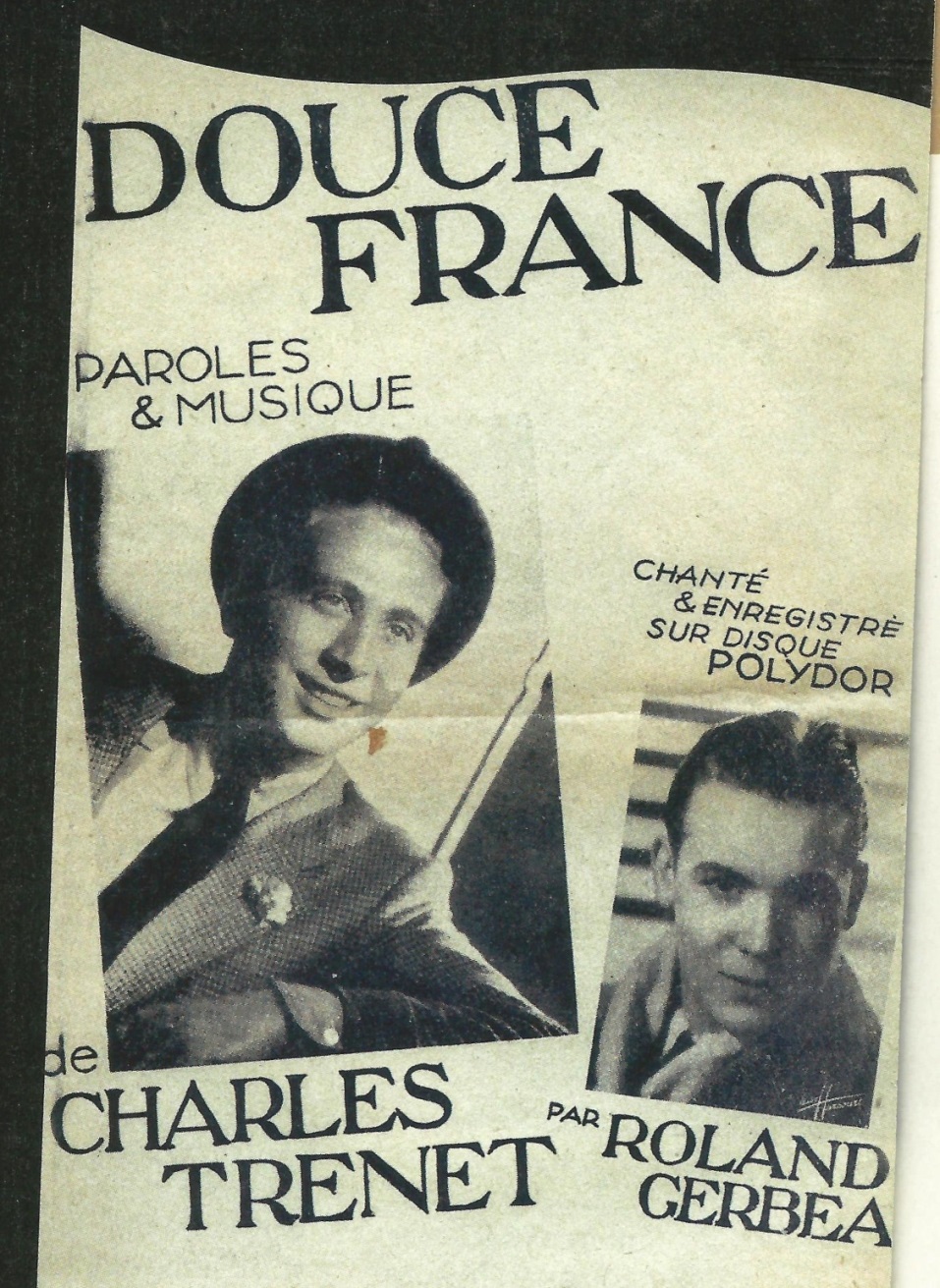 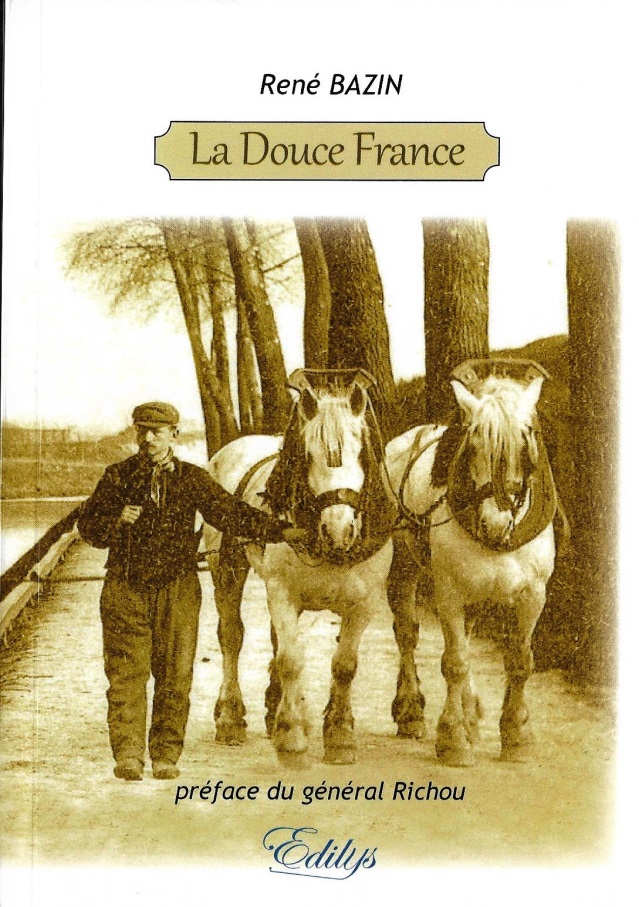 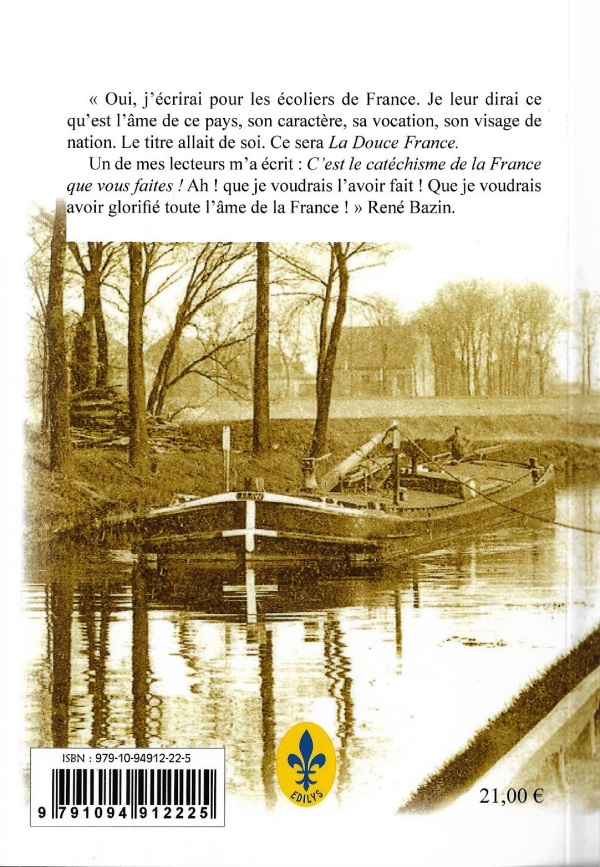 - Vie quotidienne du peuple de France,
                   - Richesse de son patrimoine culturel,
                                        - Dimension spirituelle de chaque personne.
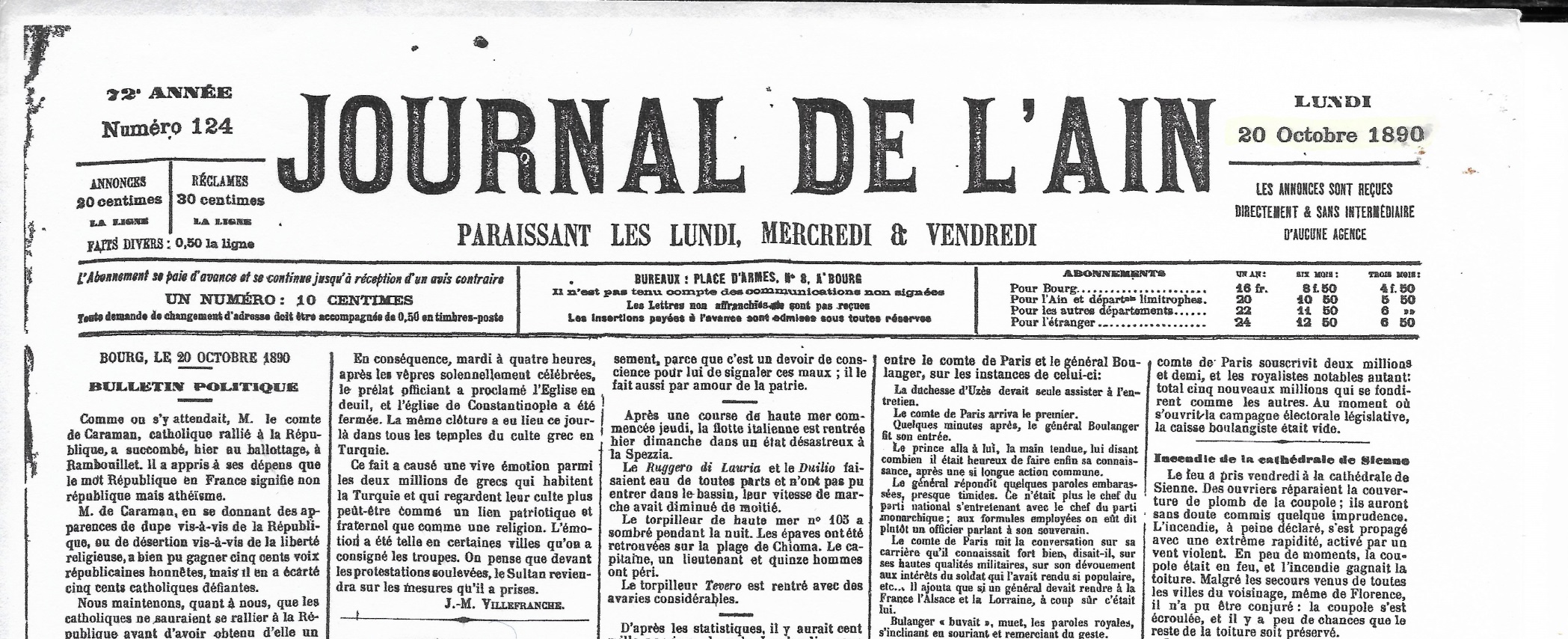 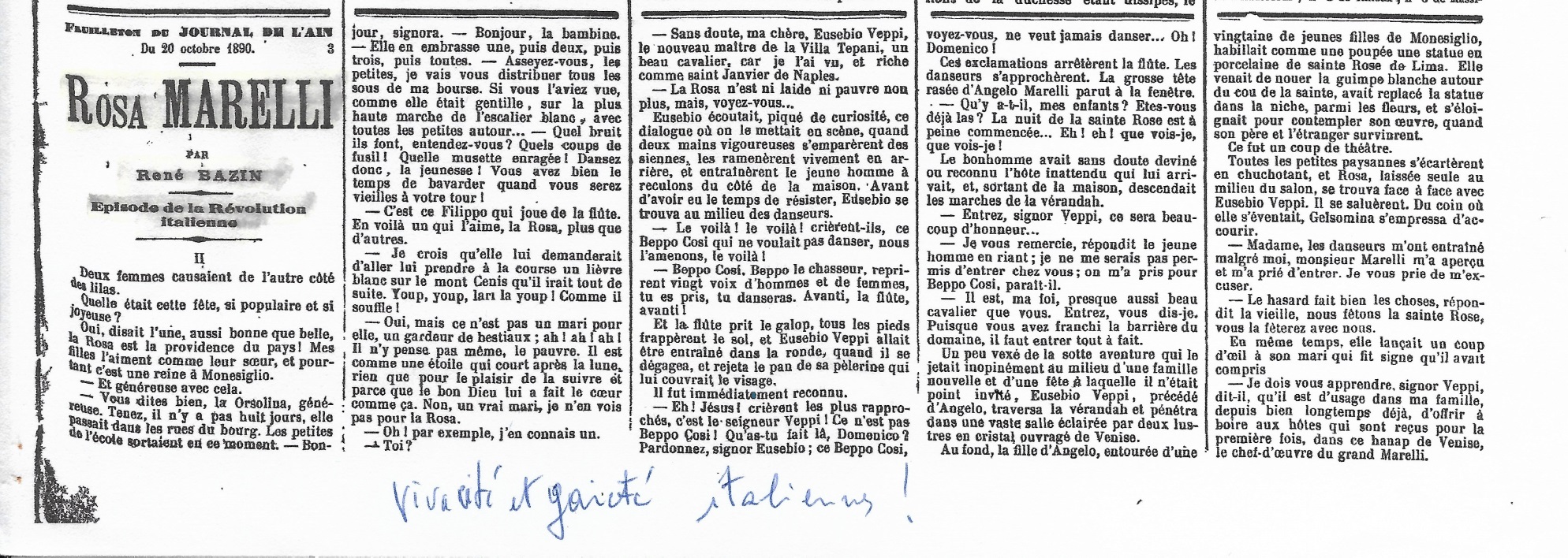 Les gourmets du Bugey  *

La noix de veau farcie
Les morilles noires du Valromey
Le gâteau de foies blonds de poulardes de la Bresse
La fondue de Belley
Le civet de lièvre de Diane de Chateaumorand
Les truffes blanches à la crème
Les écrevisses cardinalisées de M. Le Prieur
Le gâteau de Lavaret
La toque du président Adolphe Clerc
Le chapeau de Mgr Gabriel de Cortois de Quinsey
L’oreiller de la Belle Aurore
Le vin de la côte Grêle

*  Le Bugey, l’une des patries de France où la haute gourmandise s’est efforcée de mettre de l’esprit dans notre appétit.